TRUYỀN THỐNG TRƯỜNG EM
CHỦ ĐỀ 3
TRƯỜNG TIỂU HỌC NGỌC LÂM HOẠT ĐỘNG TRẢI NGHIỆM
Kính yêu thầy cô  ( tiết 2)
GV: Đỗ Thị Kiều Hoa
Lớp 1A6
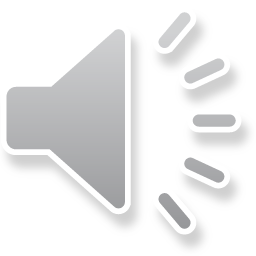 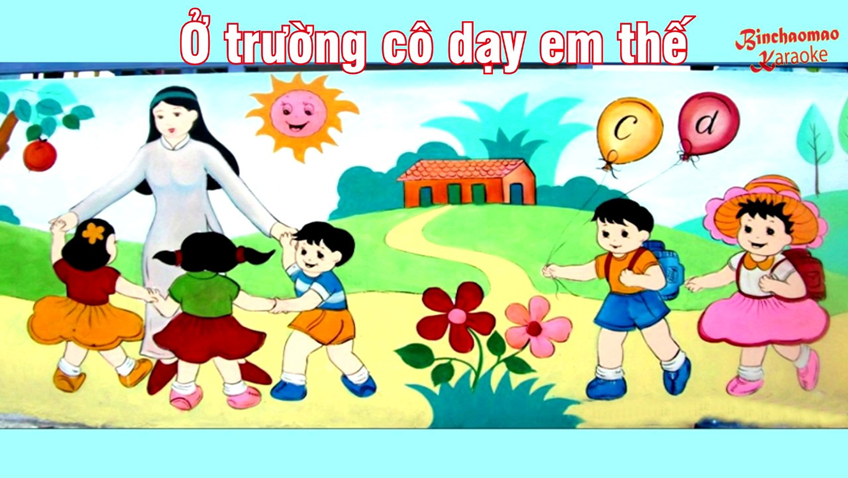 HOẠT ĐỘNG 3:
THỰC HÀNH
Hoạt động 3
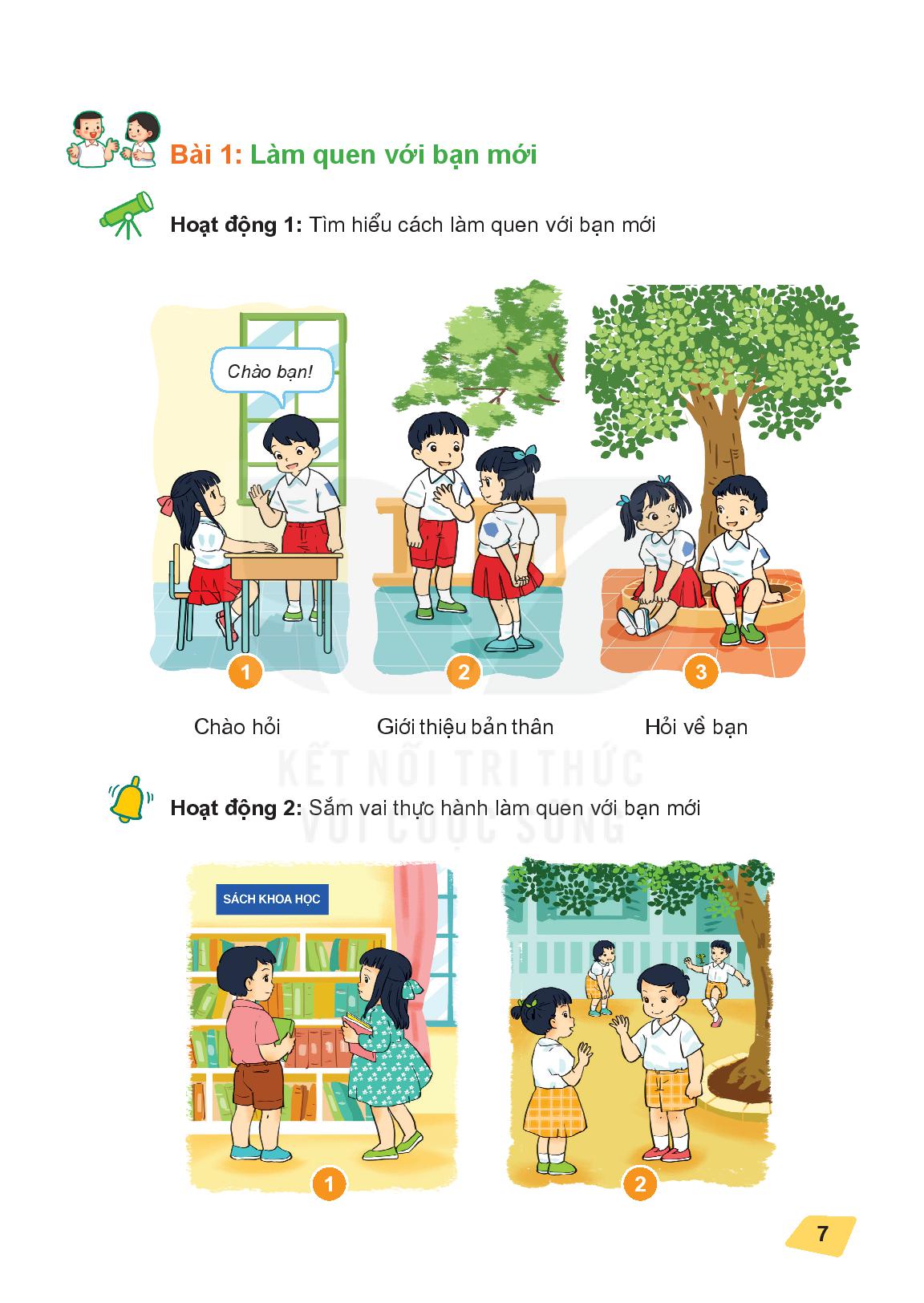 Sắm vai xử lí tình huống
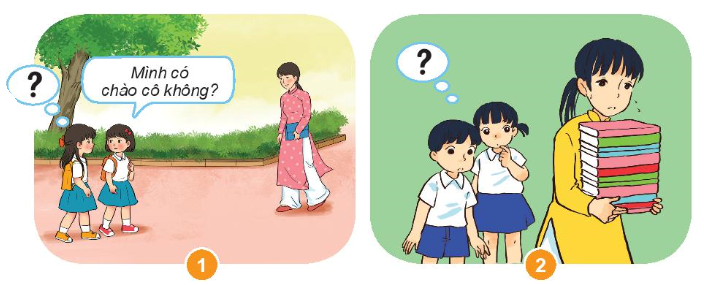 Tình huống 1:
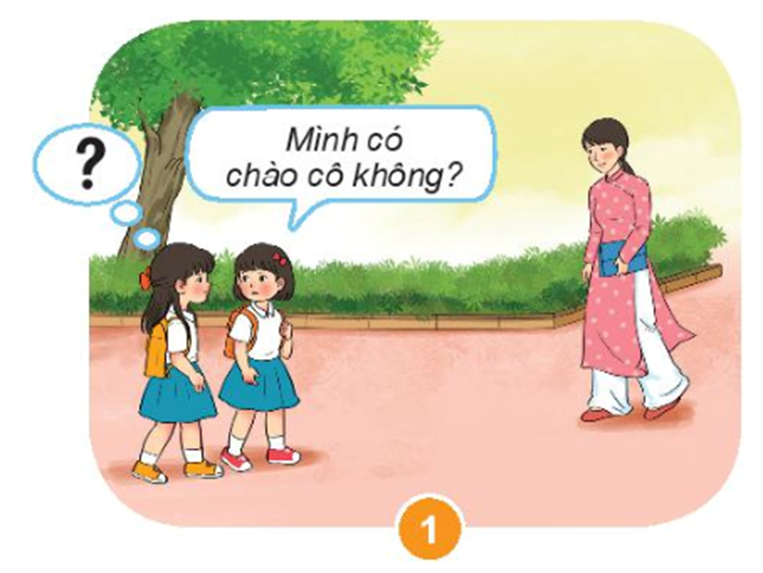 Tình huống 2:
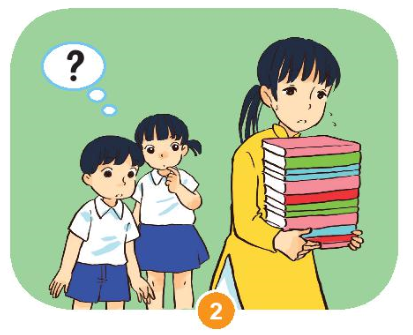 Hai bạn học sinh nhìn thấy cô giáo đang bê chồng sách nặng. Hai bạn nên làm gì?
Hoạt động 3
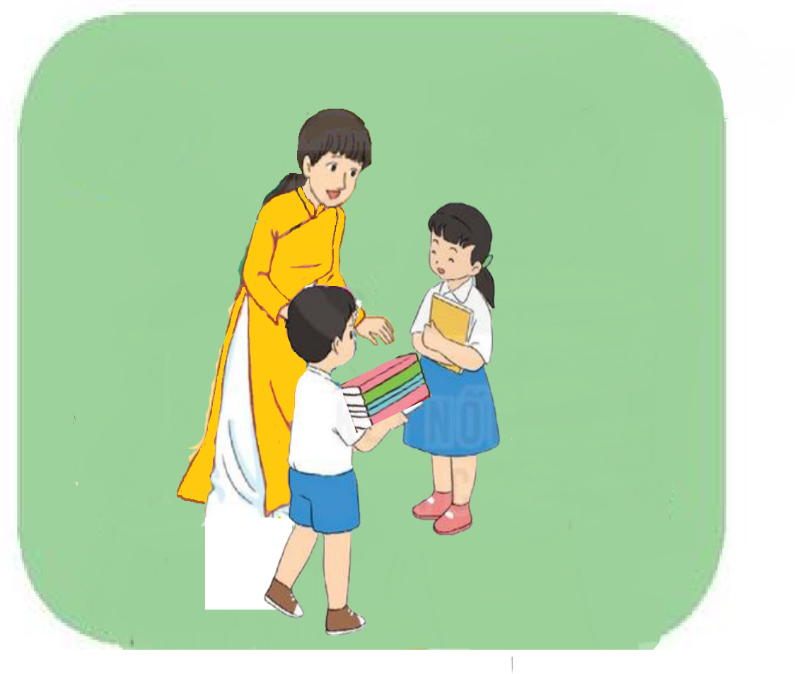 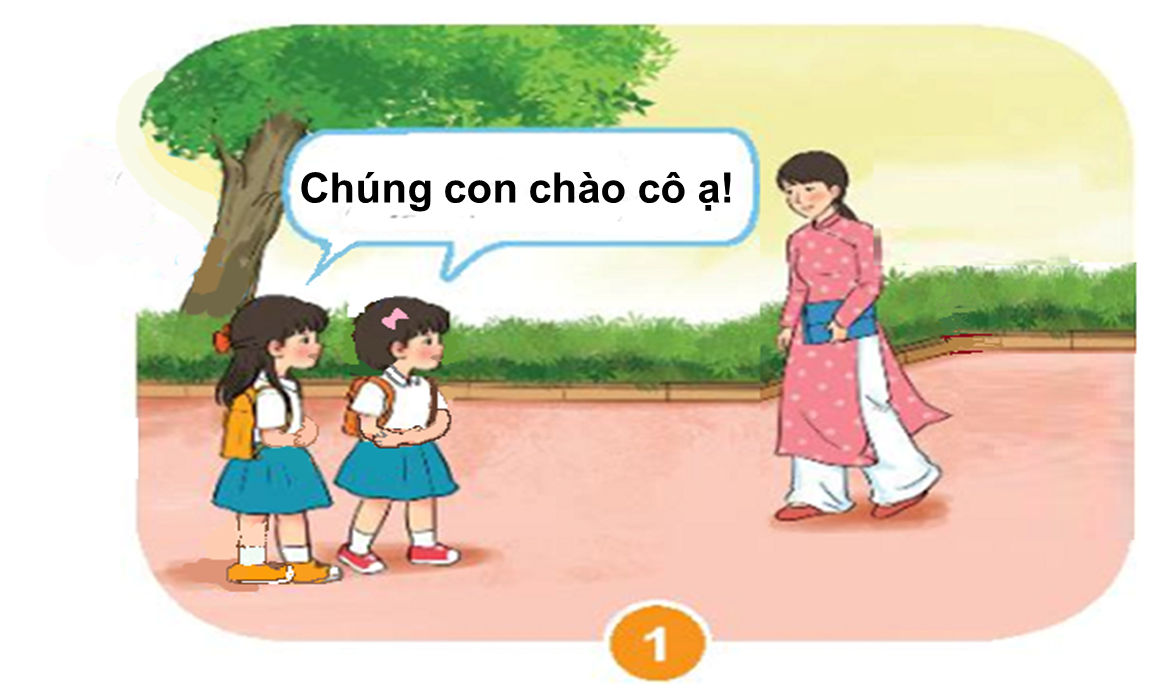 Khi gặp thầy cô giáo dù là thầy cô không dạy lớp mình, các em cần lễ phép chào và giúp thầy cô những việc phù hợp khả năng của mình.
HOẠT ĐỘNG 4:
LÀM THIỆP ĐỂ TẶNG THẦY CÔ
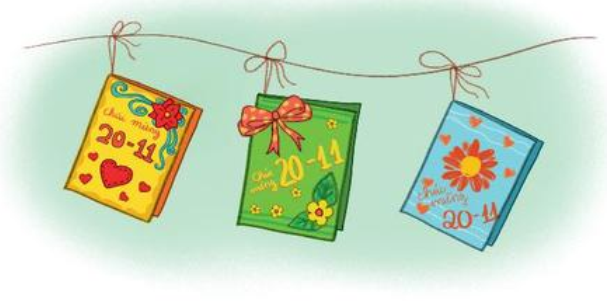 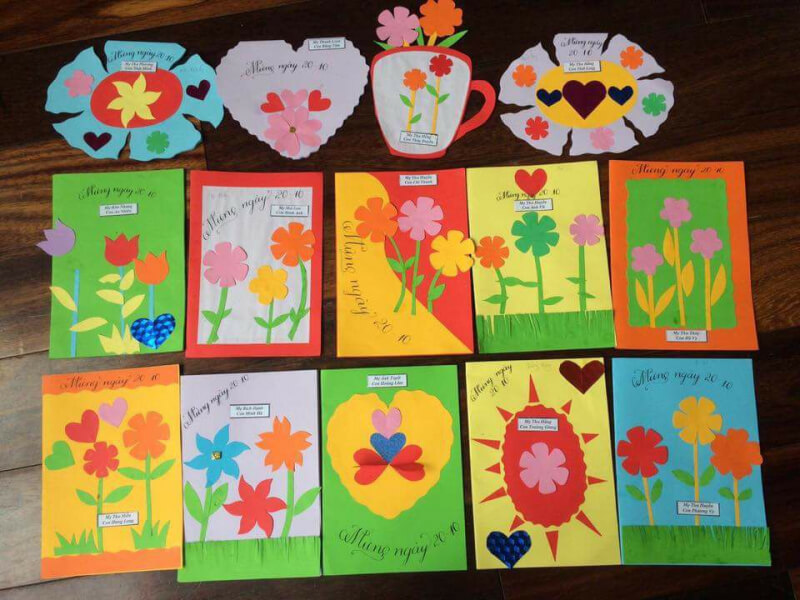 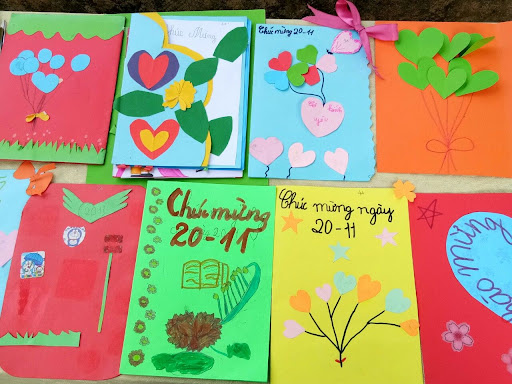 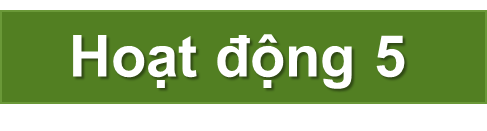 VẬN DỤNG
Hoạt động 5
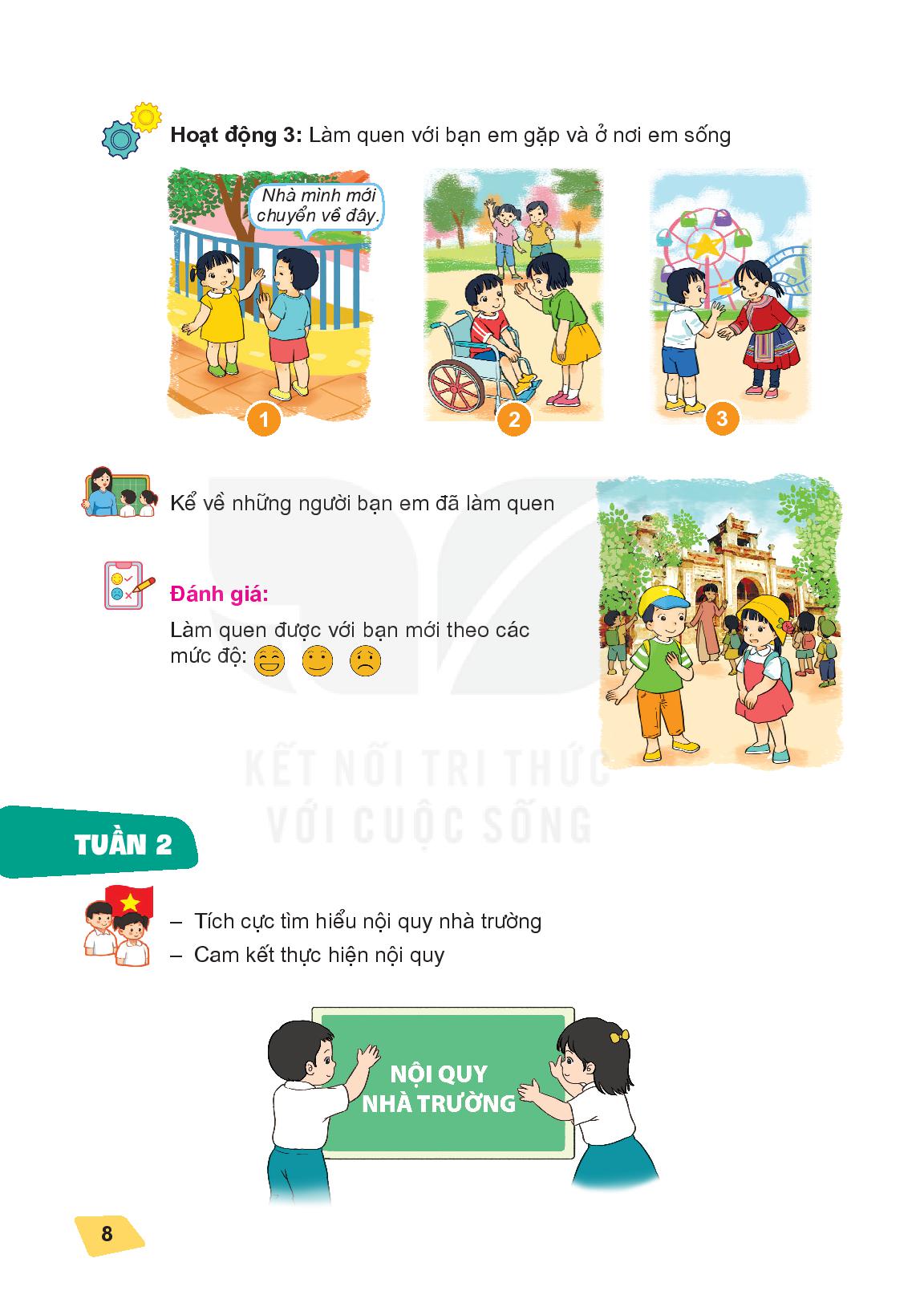 Thực hiện tốt những điều thầy cô dạy hàng ngày
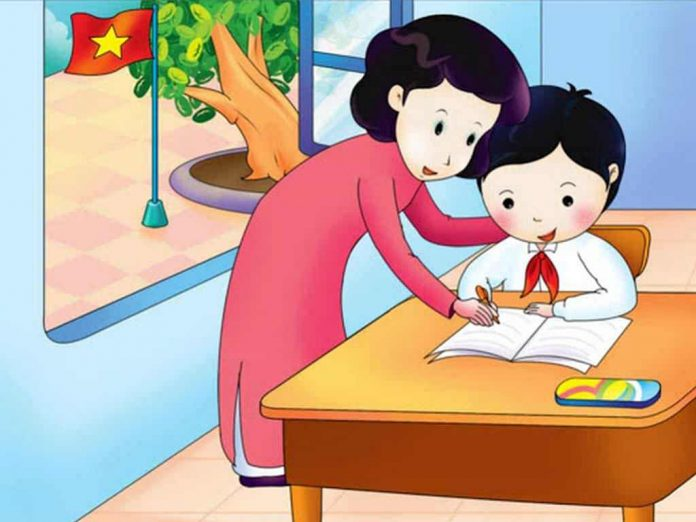 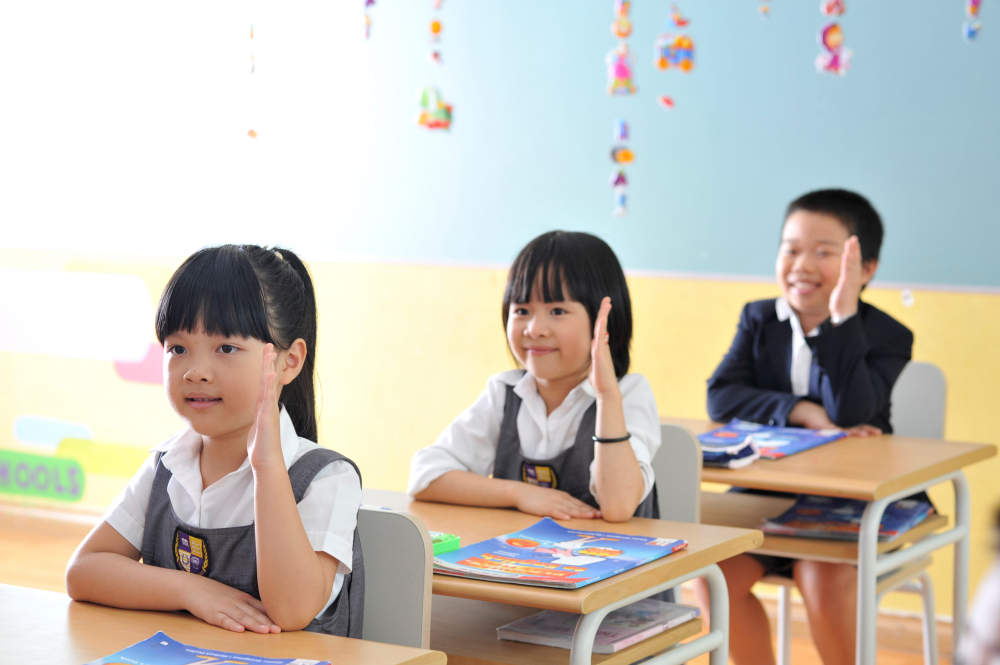 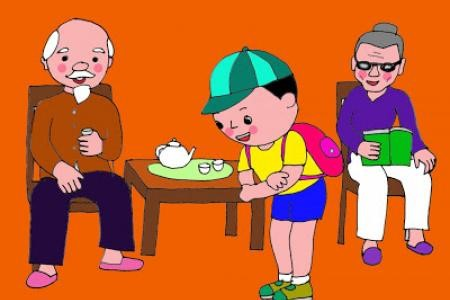 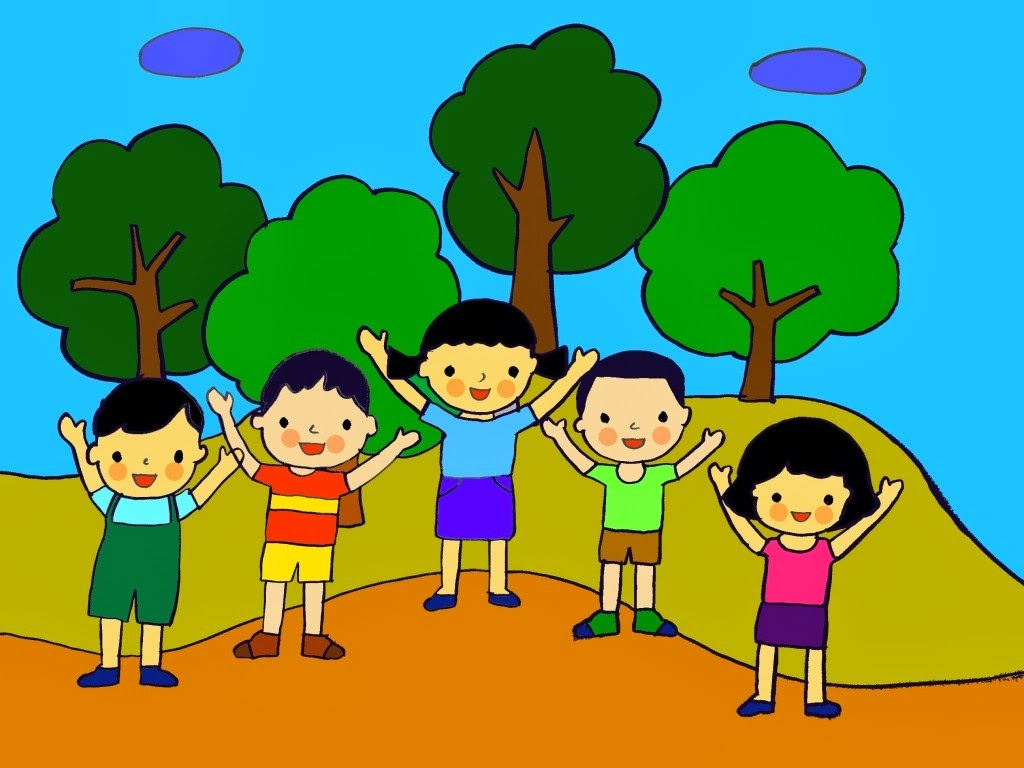 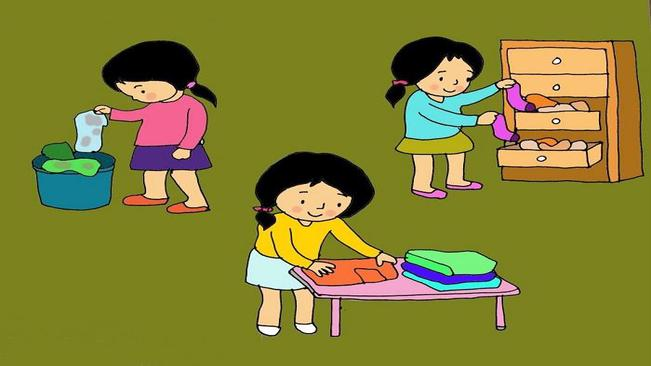 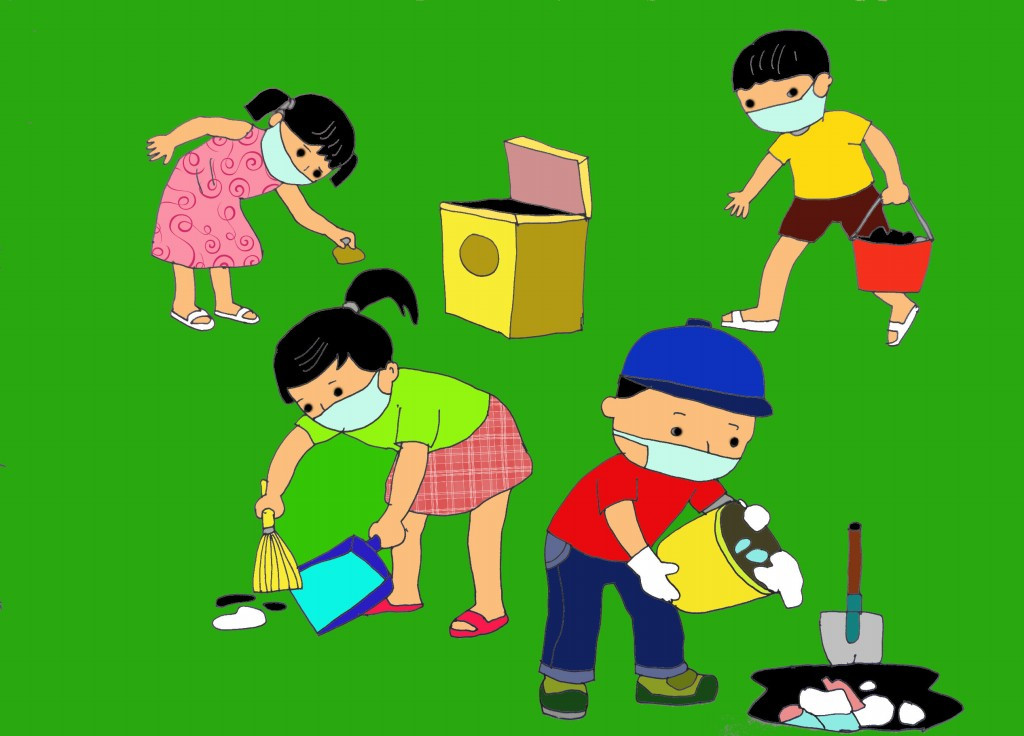 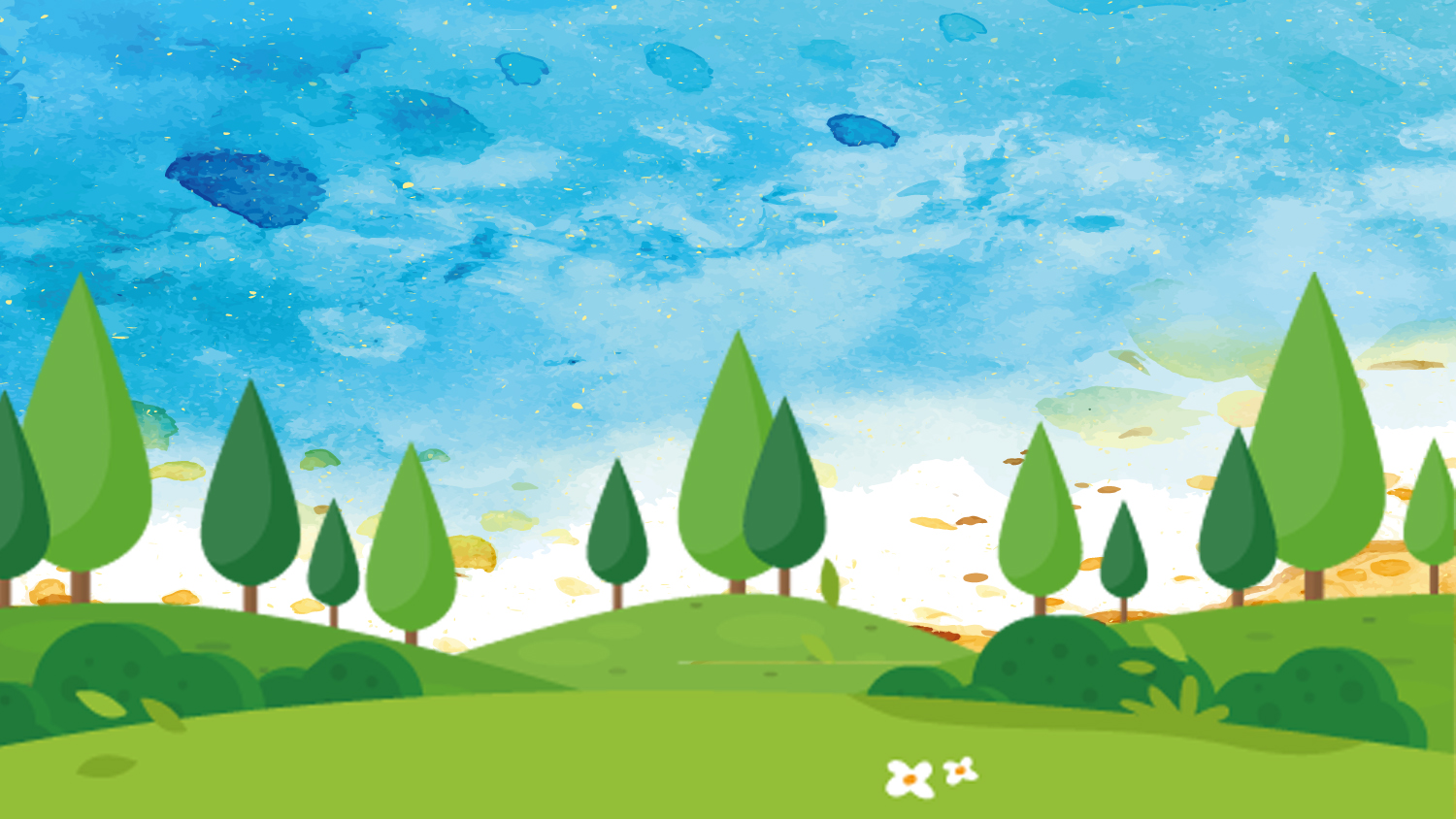 TỔNG KẾT
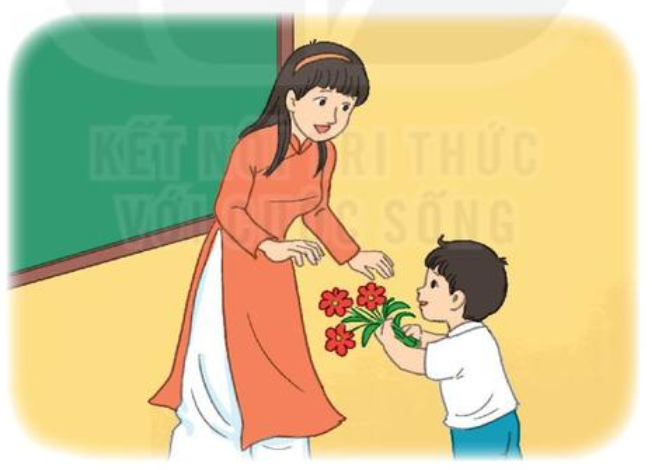 Thầy cô giáo dạy em học chữ, học điều hay, lẽ phải để trở thành con ngoan, trò giỏi, công dân có ích cho xã hội. Em cần biết ơn và kính yêu thầy, cô giáo !